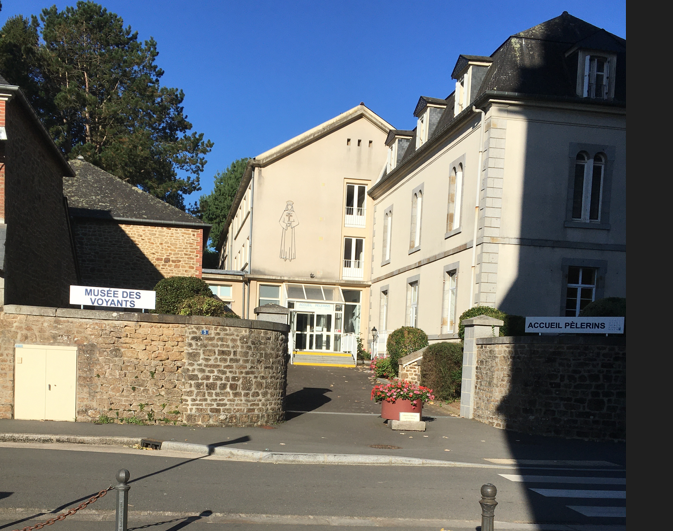 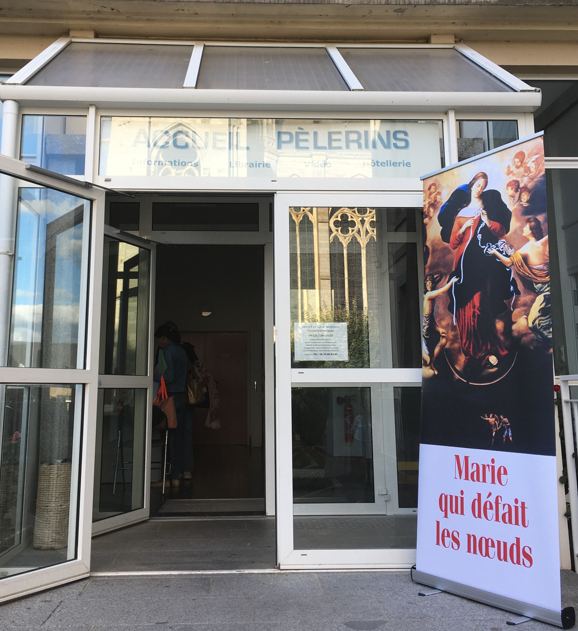 Retraite en confiance Marie qui défait les nœuds Pontmain 16-18 septembre 2022
Thème: 
« Mais priez mes enfants,
Dieu vous exaucera en peu de temps, 
Mon Fils se laisse toucher »
                                   (apparition du 17 janvier 1871)
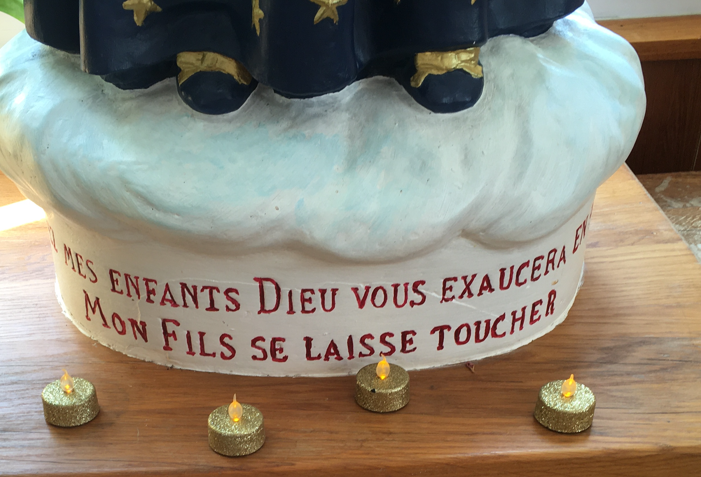 Vendredi soir, prière du 7è jour de la neuvaine dans la chapelle
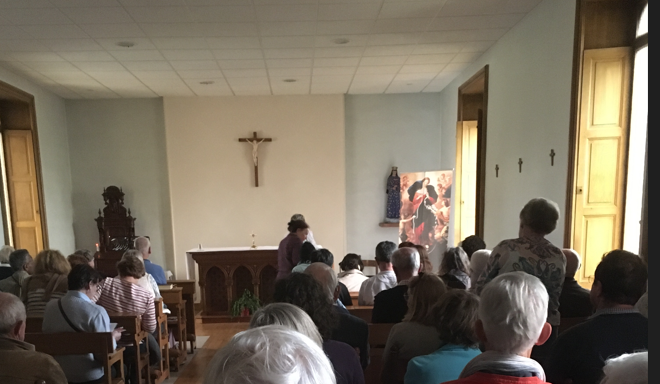 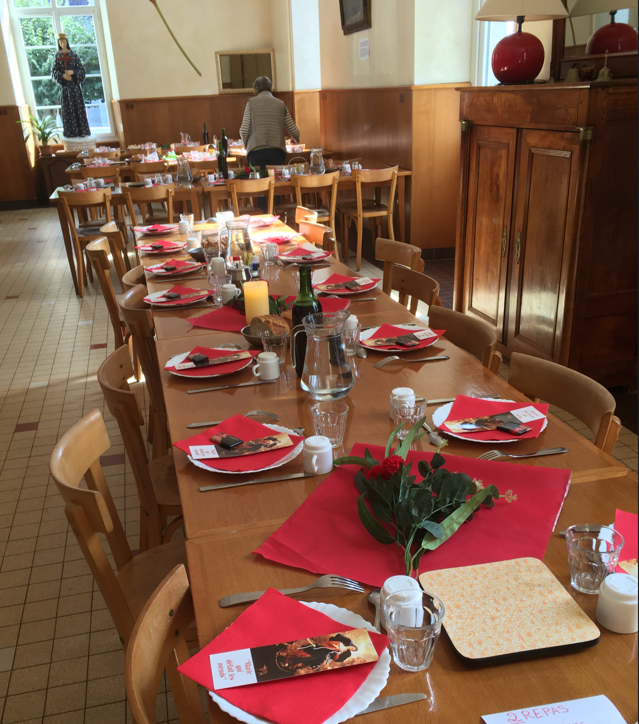 Dîner,  et…
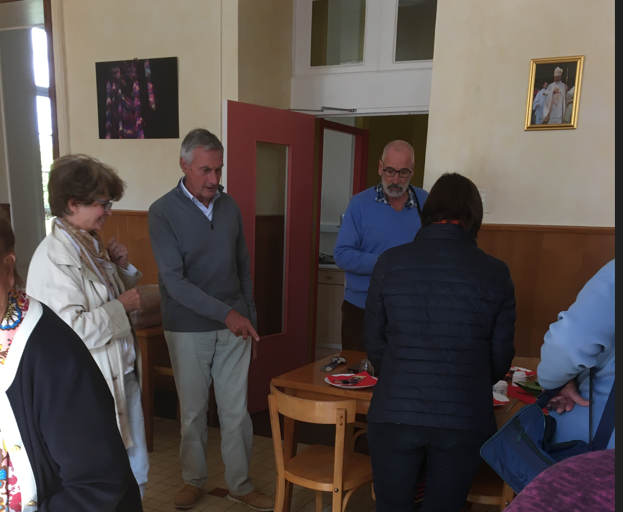 Présentation du sanctuaire et de son message  par le père Renaud Saliba, Recteur de la basilique de Pontmain
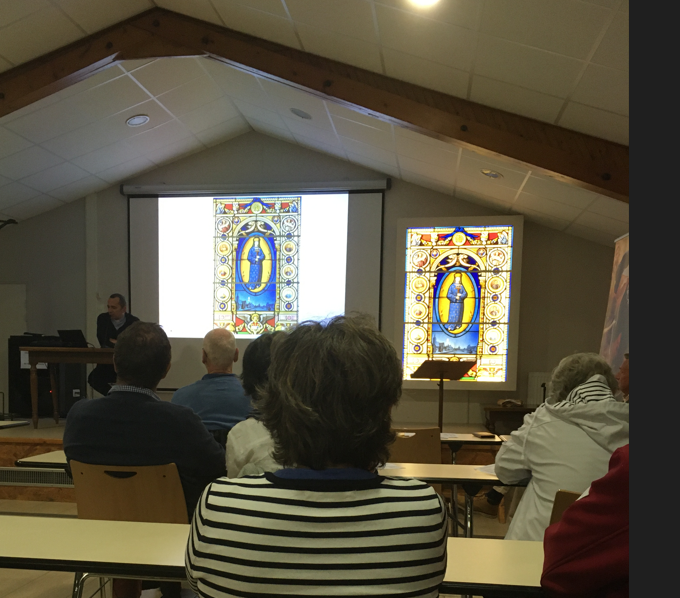 Présentation des enseignements de la retraite par Olivier et Marie Belleil
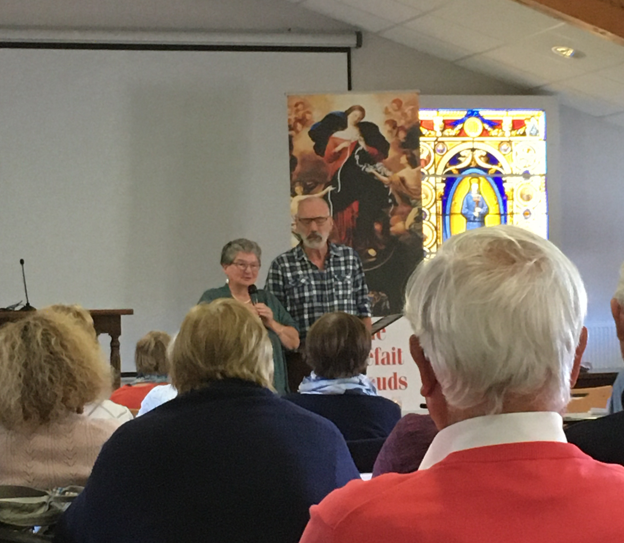 Prière du soir et  début de la retraite en silence
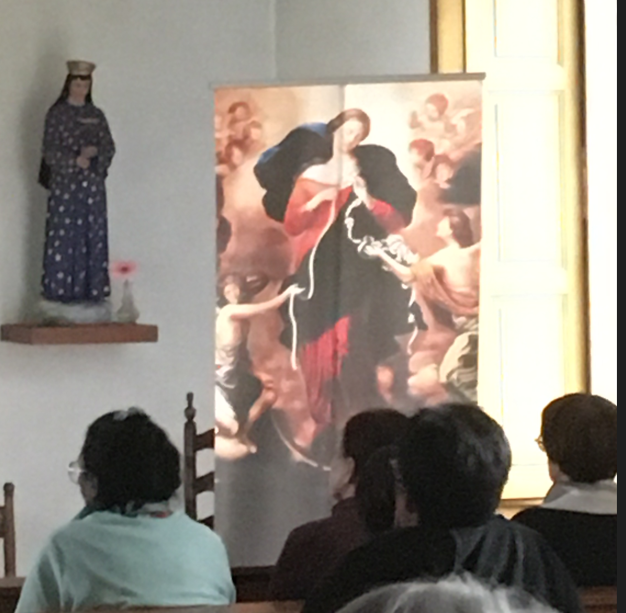 Samedi 17 septembre, 
La prière du 8è jour de la neuvaine
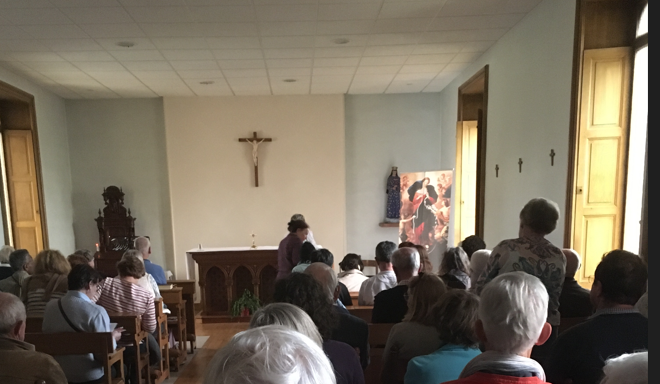 Puis,
Les enseignements…
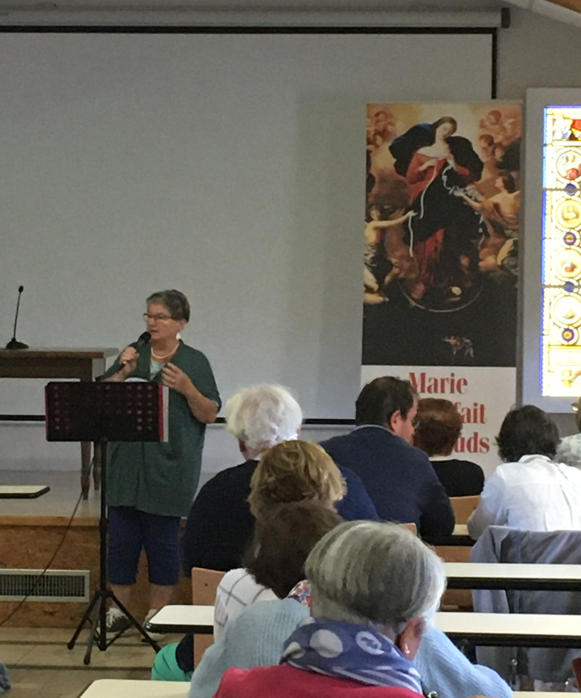 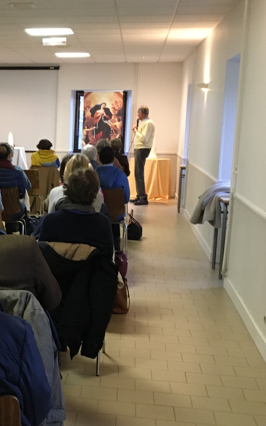 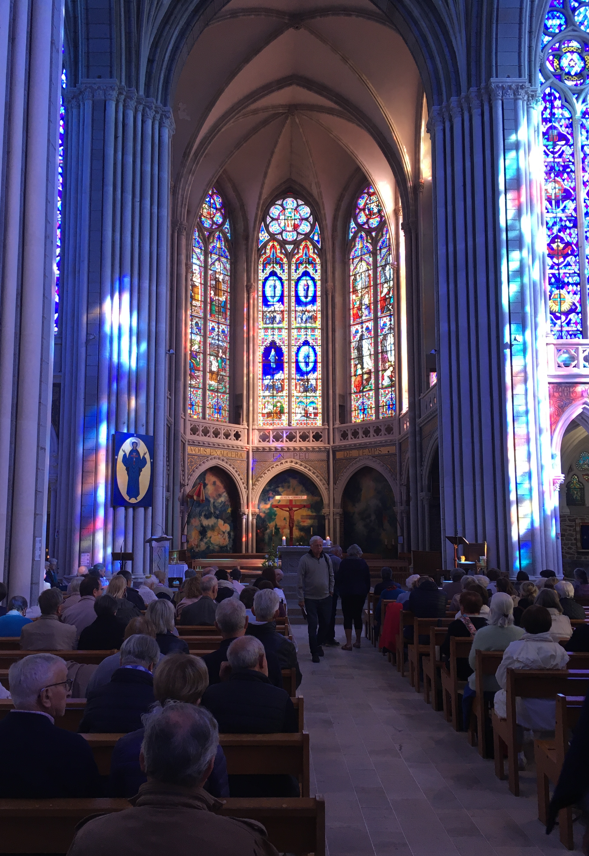 La messe et la prière devant la colonne de l’apparition mariale
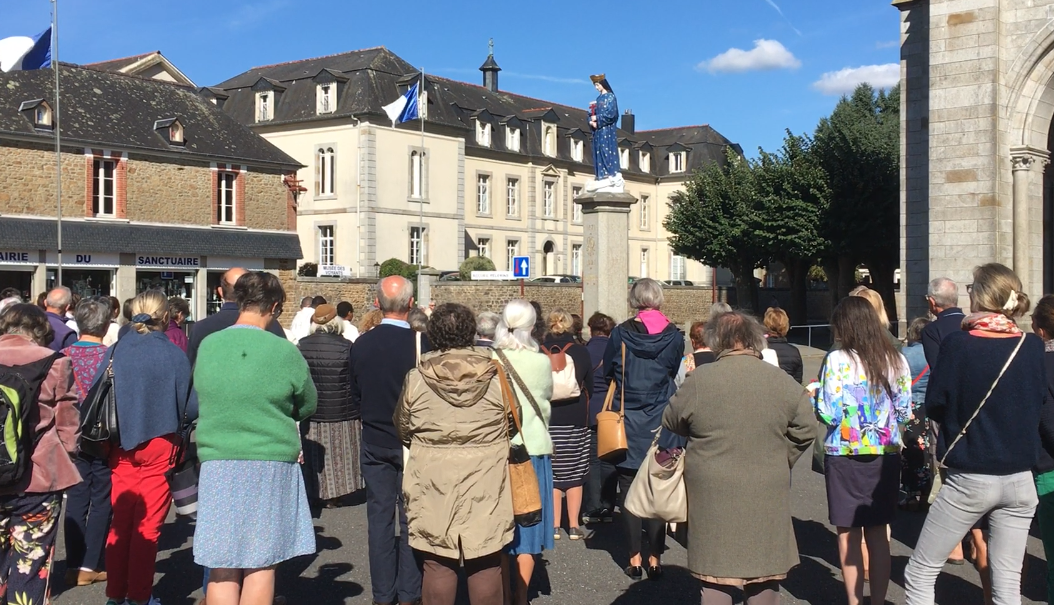 Les visites commentées…
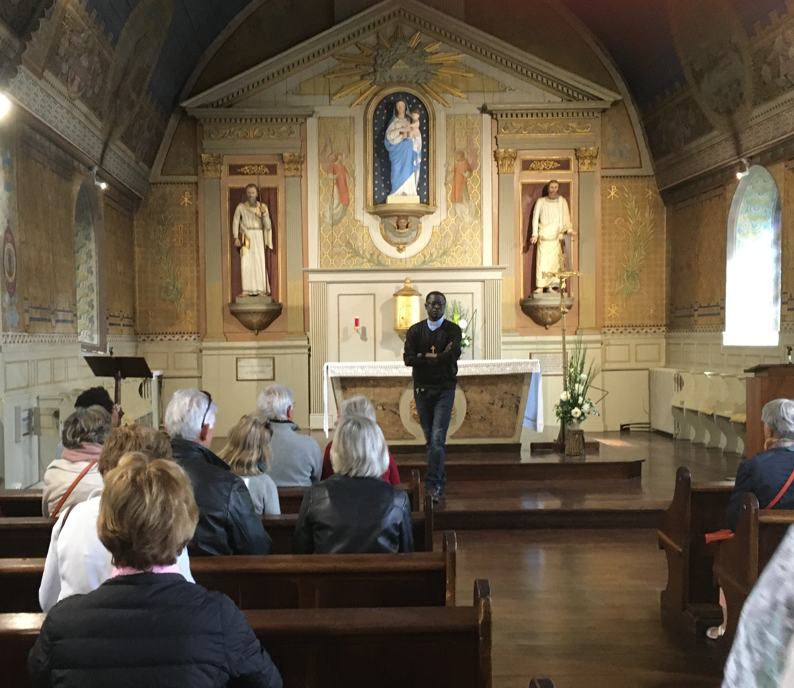 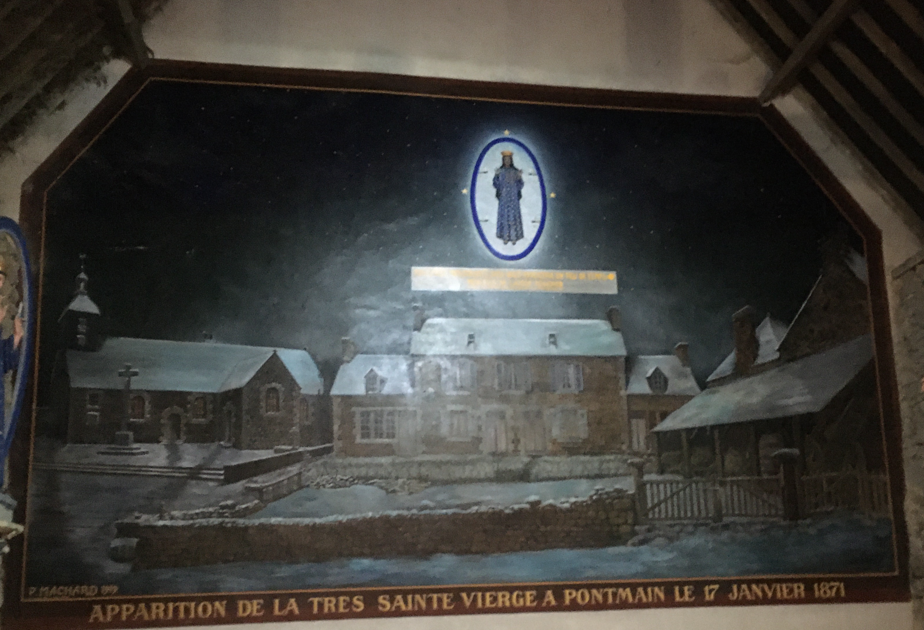 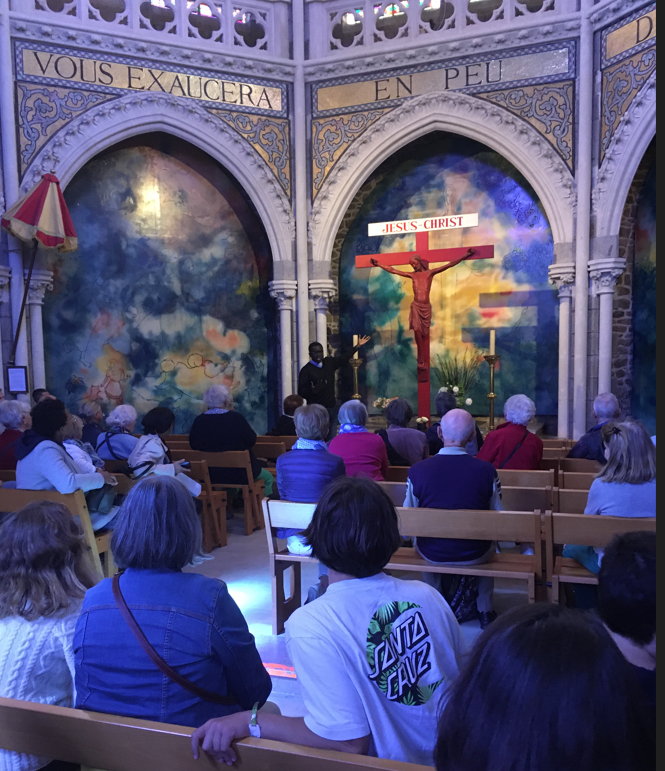 Le temps libre,
 nécessaire…
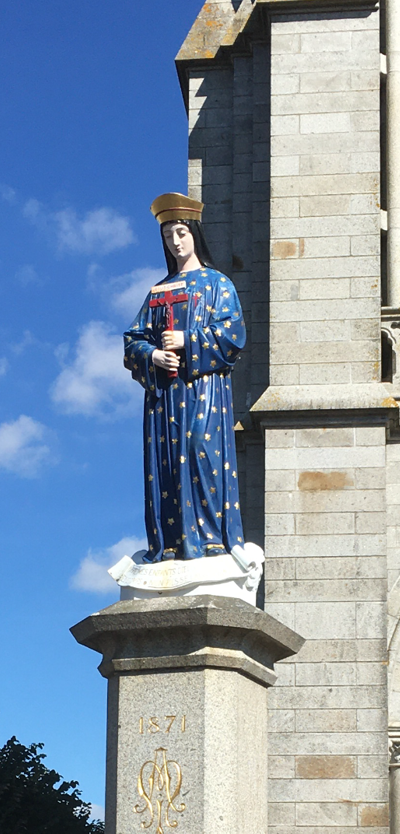 La veillée de prière et réconciliation, 
avec dépôt d’une lettre contenant ses intentions de prière…
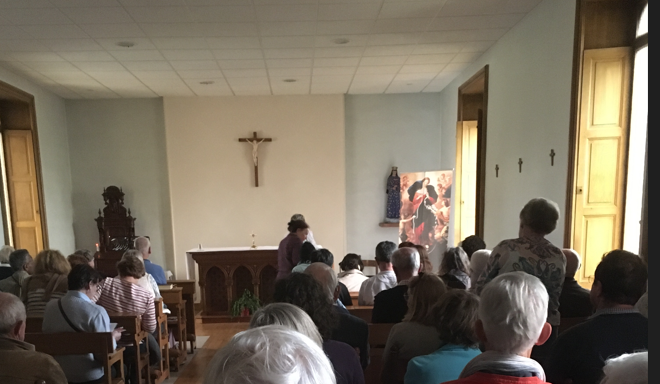 L’adoration nocturne, pour les volontaires…
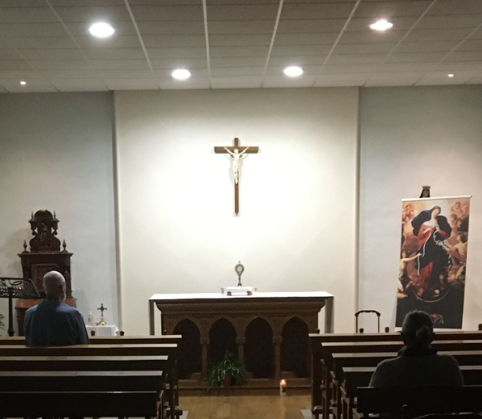 Dimanche septembre, 
la prière du 9è jour de la neuvaine
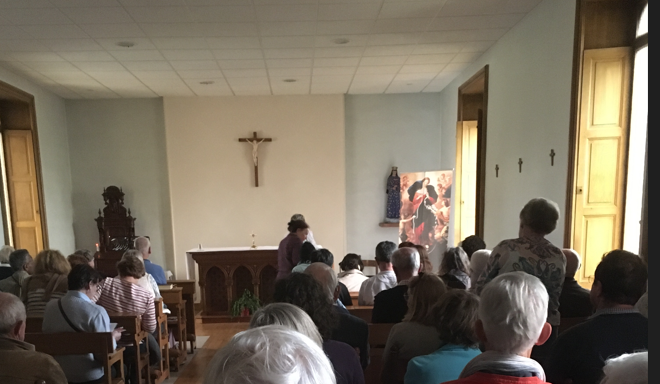 Les enseignements d’Olivier et Marie Belleil
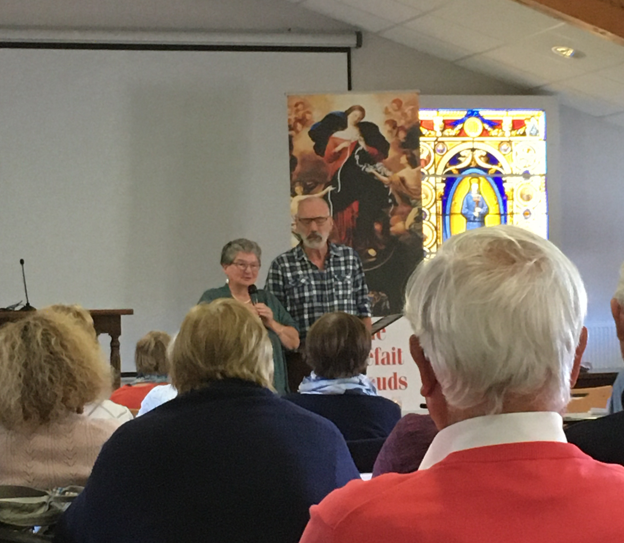 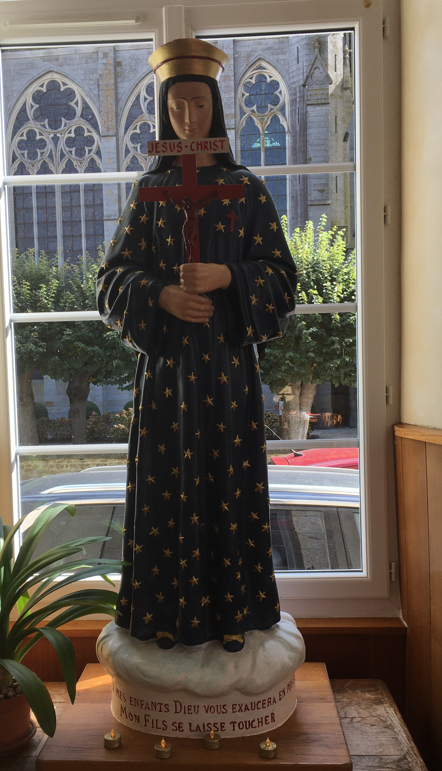 Le déjeuner festif 
du dimanche, après la messe
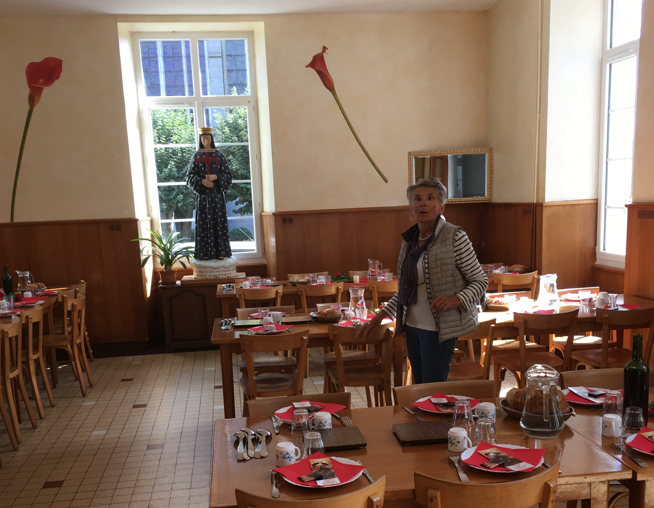 Derniers enseignements, témoignages, évaluation…
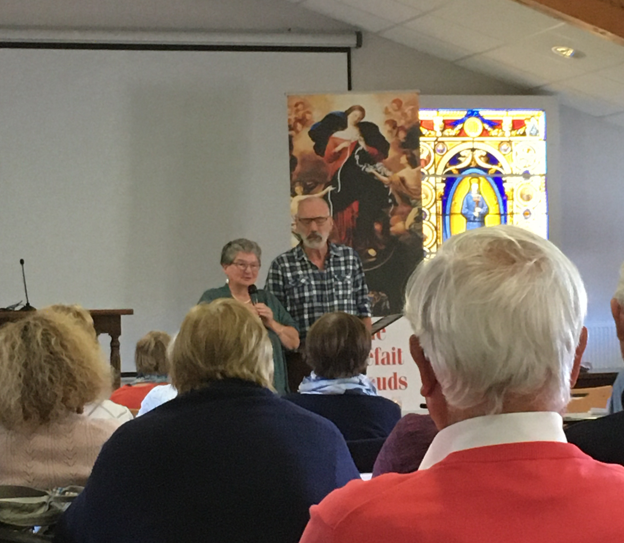 Dédicace des livres et envoi…
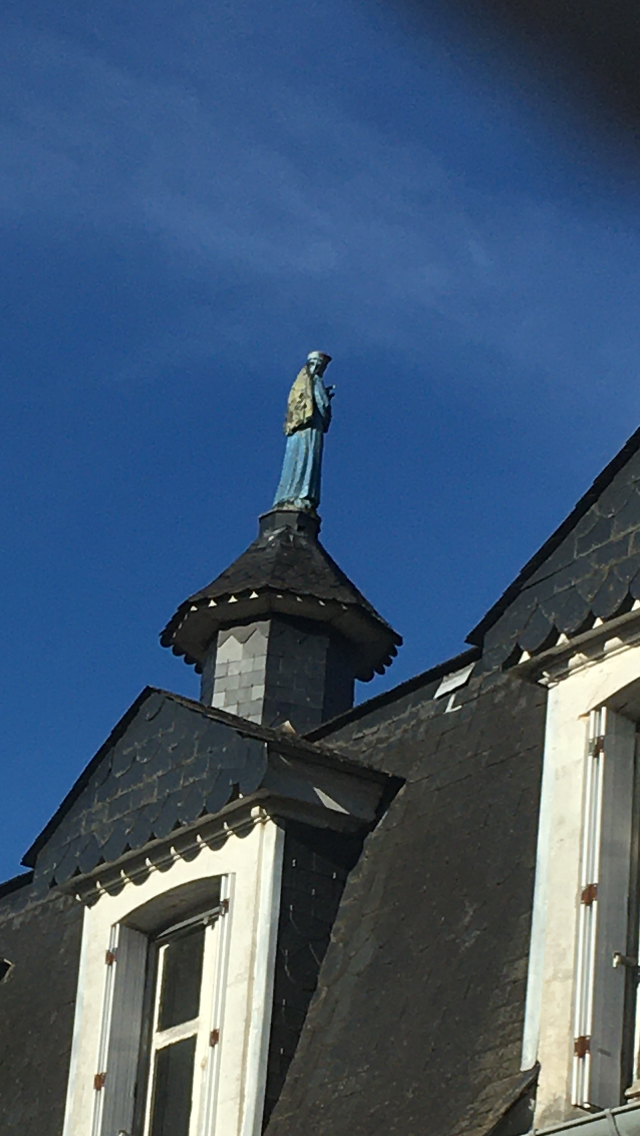